CS/EE 6810: Computer Architecture
Fall 2020

Rajeev Balasubramonian

Mon/Wed 11:50am - 1:10pm
1
CS/EE 6810: Computer Architecture
Background: CS 3810 or equivalent, based on Hennessy
  and Patterson’s Computer Organization and Design

 Text for CS/EE 6810: Hennessy and Patterson’s
  Computer Architecture, A Quantitative Approach, 
  5th or 6th Edition

 Topics
 Measuring performance/cost/power
 Instruction level parallelism, dynamic and static
 Memory hierarchy
 Multiprocessors
 Accelerators, security
 Storage systems and networks
2
Lectures
Class format:
 Most lectures pre-recorded and posted on YouTube
 Regular lectures every Mon/Wed (will be recorded)
 Allocate time every week to do video review (either
   watch the compact YouTube videos or the class lecture)
 Available for office hours right after every lecture
   (or email me to set up a time)
3
Organizational Issues
TAs: Sarabjeet Singh,  office hours on Tue 1-2, Thu 11-12,
   TA queue details to be posted shortly

 Canvas for hw submissions, announcements, grades

 Special accommodations, add/drop policies (see class 
   webpage)

 Class web-page, slides, notes, and videos at
    http://www.cs.utah.edu/~rajeev/cs6810
4
Grading
Midterm (25%), Final exam (25%), Homeworks (50%)

 We will drop your lowest homework score

 No tolerance for cheating
5
Lecture 1: Computing Trends, Metrics
Topics:

 Technology trends
 Metrics (performance, energy, reliability)
6
Historical Microprocessor Performance
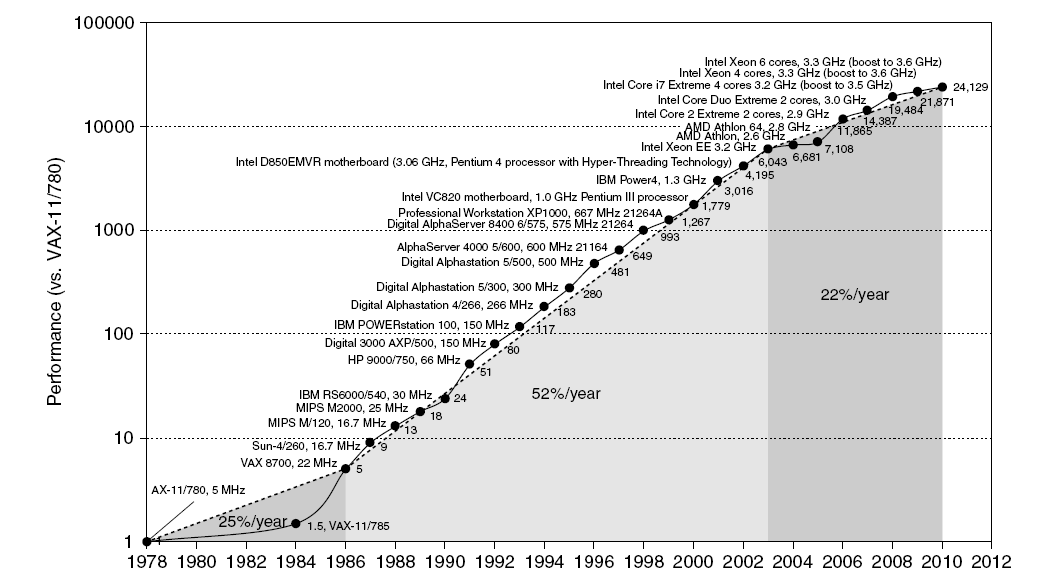 7
Source: H&P textbook
Microprocessor Performance
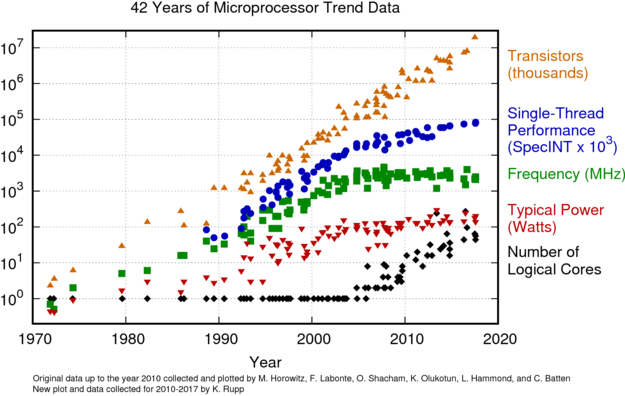 Source: karlrupp.net
8
Points to Note
The 52% growth per year is because of faster clock speeds
   and architectural innovations  (led to 25x higher speed)

 Clock speed increases have dropped to 1% per year in
   recent years 

 The 22% growth includes the parallelization from multiple
   cores

 Moore’s Law: transistors on a chip double every 18-24 months
9
Power Impact
Increasing frequency led to power wall in early 2000s

 Frequency has stagnated since then

 End of voltage (Dennard) scaling in early 2010s

 Has led to dark silicon and dim silicon (occasional turbo)
10
Performance Stagnation
Running out of ideas to improve single thread performance

 Power wall makes it harder to add complex features

 Power wall makes it harder to increase frequency

 Additional performance provided by: more cores, occasional
   spikes in frequency, accelerators
11
Clock Speed Increases
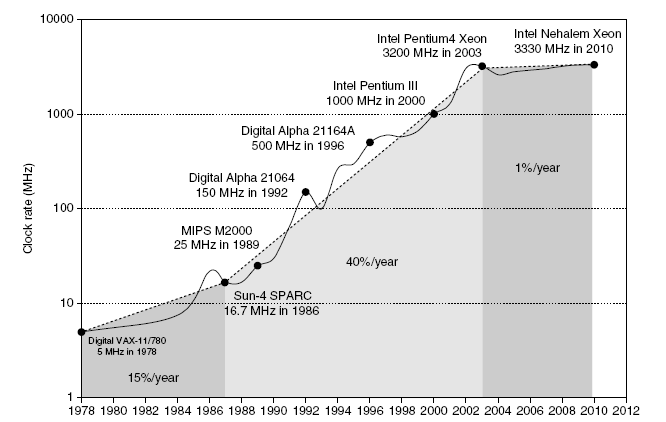 12
Source: H&P textbook
Recent Microprocessor Trends
Transistors: 1.43x / year
Cores: 1.2 - 1.4x
Performance: 1.15x
Frequency: 1.05x
Power: 1.04x
2004
2010
13
Source: Micron University Symp.
Processor Technology Trends
Transistor density increases by 35% per year and die size
   increases by 10-20% per year… more functionality

 Transistor speed improves linearly with size (complex 
   equation involving voltages, resistances, capacitances)
  
 Wire delays do not scale down at the same rate as logic delays

 The power wall:  it is not possible to consistently run at
   higher frequencies without hitting power/thermal limits
14
What Helps Performance?
In a clock cycle, can do more work  --  since transistors are
   faster, transistors are more energy-efficient, and there’s
   more of them

 Better architectures: finding more parallelism in one thread,
   better branch prediction, better cache policies, better
   memory organizations, more thread-level parallelism,
   moving computations to memory, accelerating some kernels, …
15
Where Are We Headed?
Modern trends:
 Clock speed improvements are slowing (power constraints)
 Difficult to further optimize a single core for performance
 Multi-cores: each new processor generation will
    accommodate more cores
 Need better programming models and efficient
    execution for multi-threaded applications
 Need better memory hierarchies
 Need greater energy efficiency
 Dark silicon, accelerators
 Reduced data movement
 Emergence of new metrics: security, reliability
 Emergence of new workloads: ML, graphs, genomics
16
More Diverse Platforms
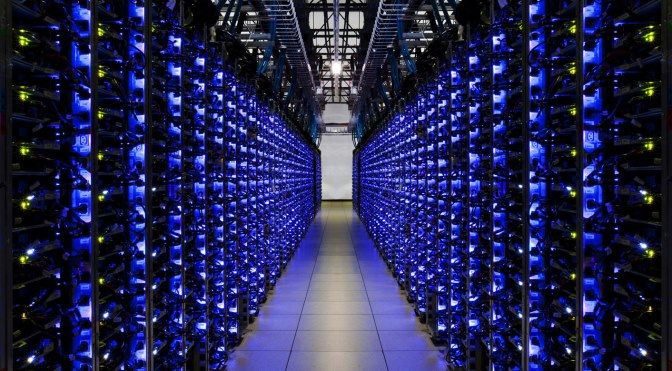 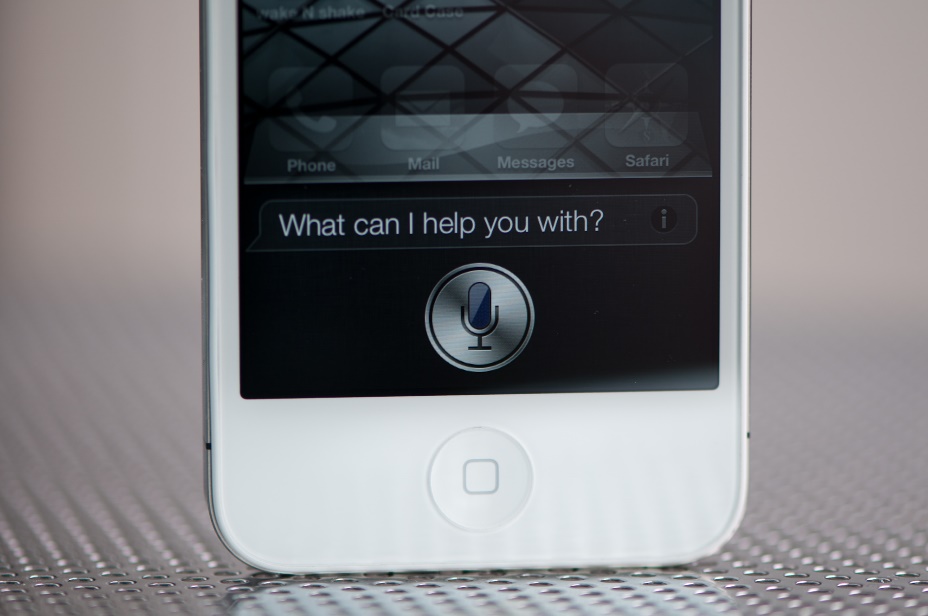 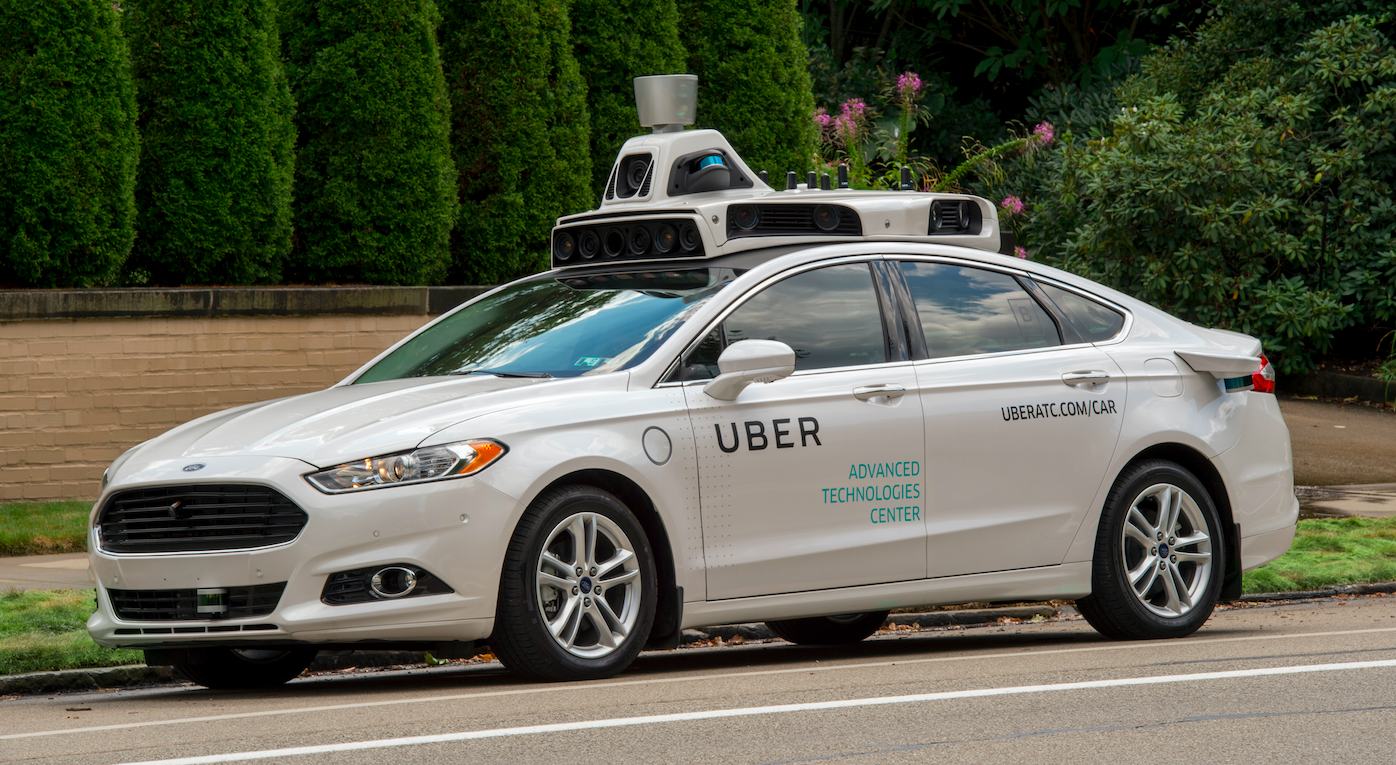 17
Image credits: uber, extremetech, anandtech
New Design Concerns
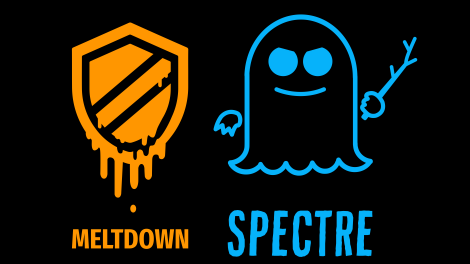 18
Image credits: gizmodo